TINE Core Meeting
15.11.2016
Noteworthy Changes (C-Lib)
Sept 21: introduce and use new routine resetOutputBlocks() which comes into play when a local (MMF) link goes down and comes back as a UDP loopback:
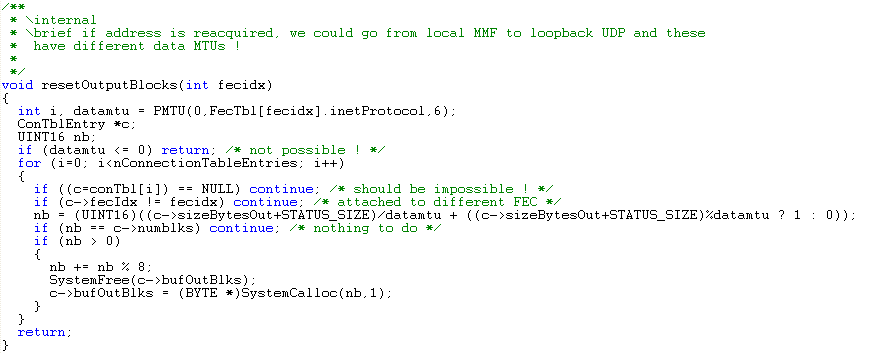 Noteworthy Changes (C-Lib)
re-#define SystemFree:
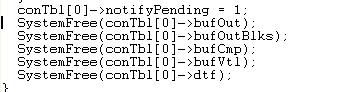 feclogEx() :
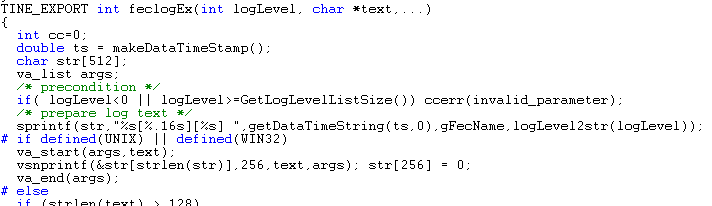 Noteworthy Changes (C-Lib)
New logging format:
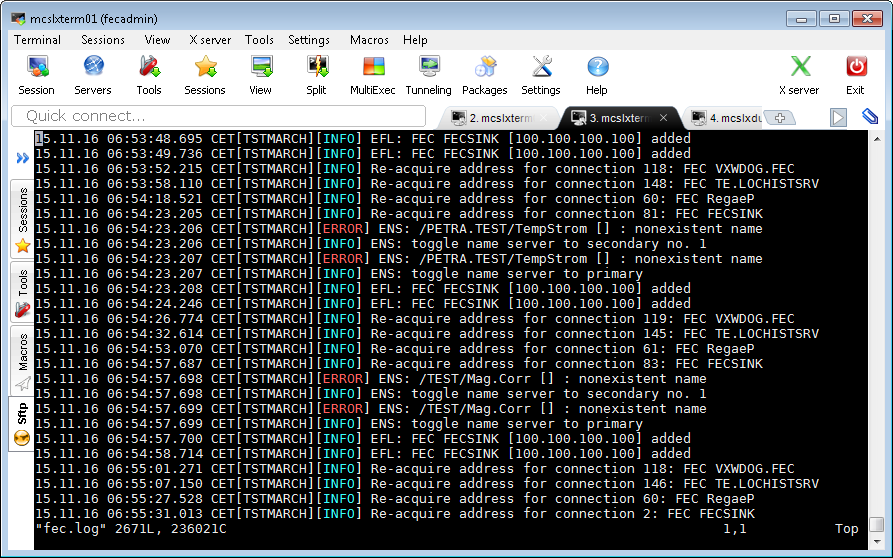 Still To Do …
how to get and display and set (?) the alarmwatch and history filters
 => work with 'parseable' strings  
 => stock property (command line also) “ALMFILTERS” (get/set almfilters)
  input/output: alarm code and filter string 
  ---> a new 'struct' (int and 256 char string) or CF_KEYVALUE (with CODE:val and FILTER:parseable string as alternating entries ?)
or: CF_STRING (with CODE:val FILTER:string) (list of atomic strings)
 read: get watchtable and specific alarm filters
 write: apply/edit filter for watchtable or specific alarm (first check if the target alarm is being 'watched' -> apply to watchtable; else apply to specific alarm definition)
 => stock property (command line) “HSTFILERS” (get/set hstfilters)
  read: get local history filters
  write: apply/edit filter for local history entry
Noteworthy Changes …
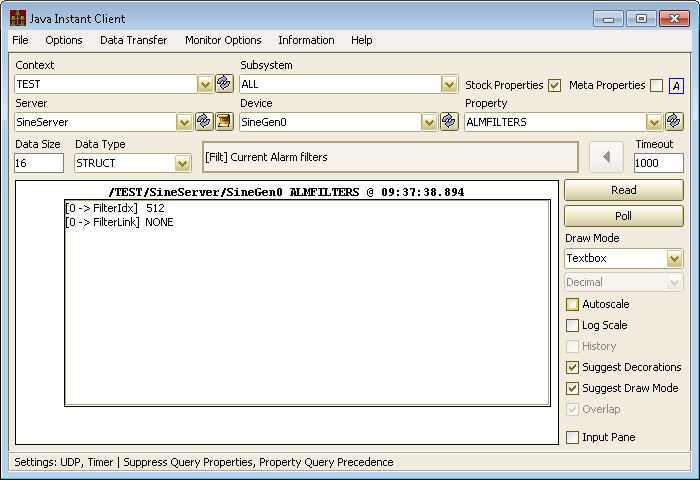 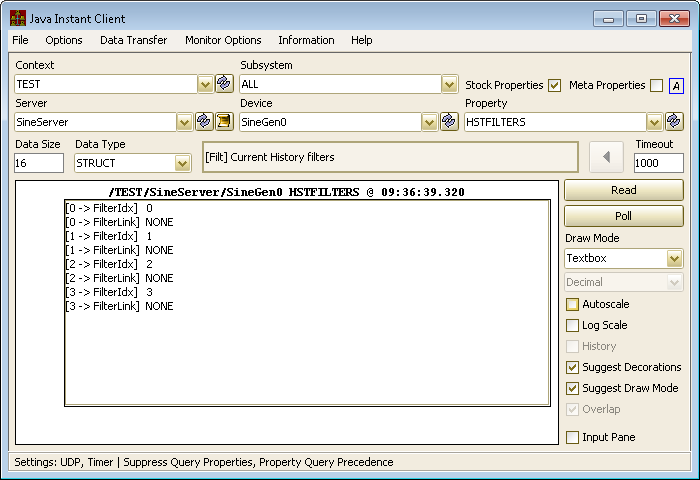 Noteworthy Changes (C-Lib)
Solaris Build :
In ‘GetValuesAsString()’ :





Instead of :
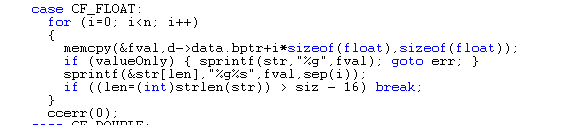 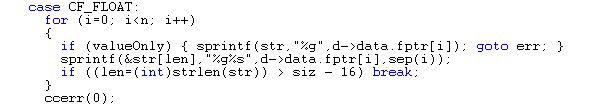 Still To Do …
console command to mkhstfiles (on separate thread)
console commands to change history or alarm settings on the fly
stock handlers
local history:
add 'CF_STRUCT' + tag to the API
unix PIPE -> socket gets a 'temporarily unavailable' error !
errors.log ? a la 'commands.log‘
Still To Do …
IPv6 testing

Release 5.0 …
To do (as of yesterday):
MMF_JUMBO grams …